Water Security: threats to both biodiversity and humans
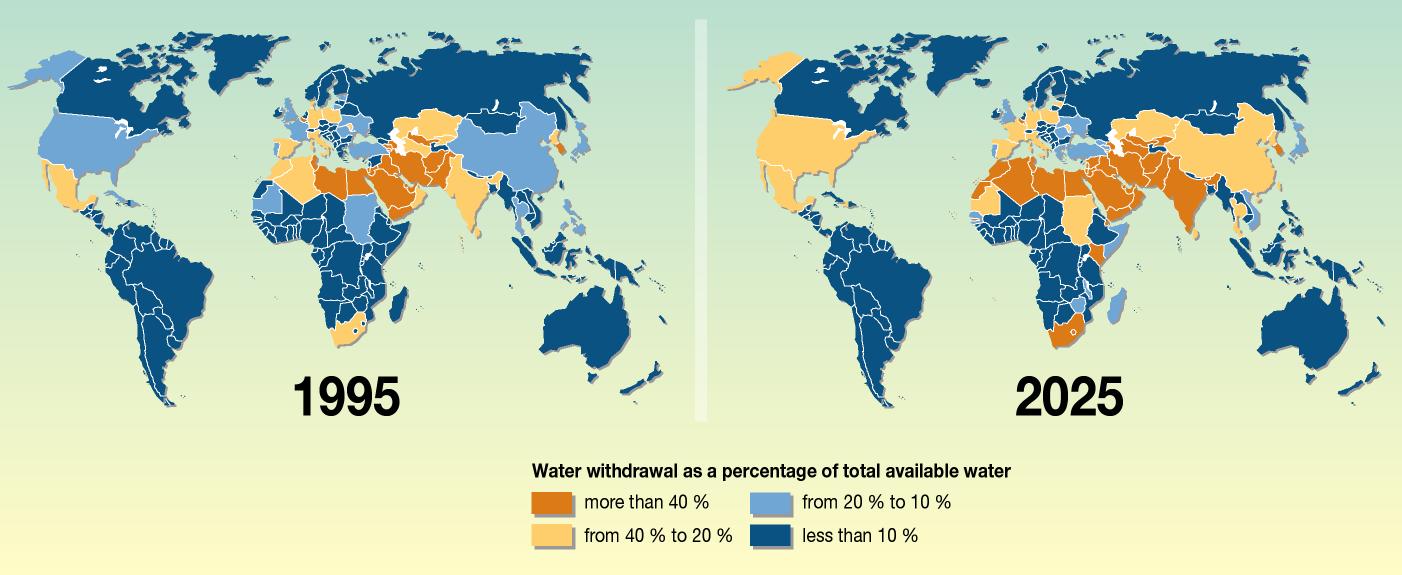 Livestock Density
Cropland
Urbanization (impervious surfaces)
Pesticide Loading
Sediment Loading
Consumptive Water Losses
Human Water Stress
Agricultural Water Stress